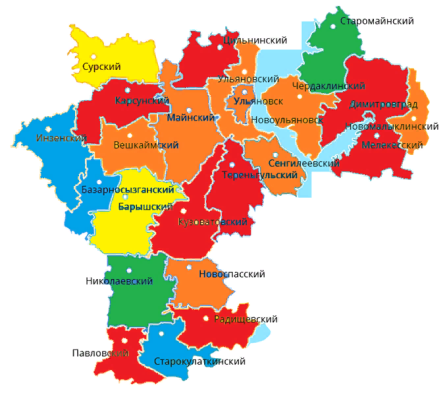 СОЗДАНИЕ И ИСПОЛЬЗОВАНИЕ  МЕНТАЛЬНЫХ КАРТ ПРИ ИЗУЧЕНИИ ГЕОГРАФИИ УЛЬЯНОВСКОЙ ОБЛАСТИ
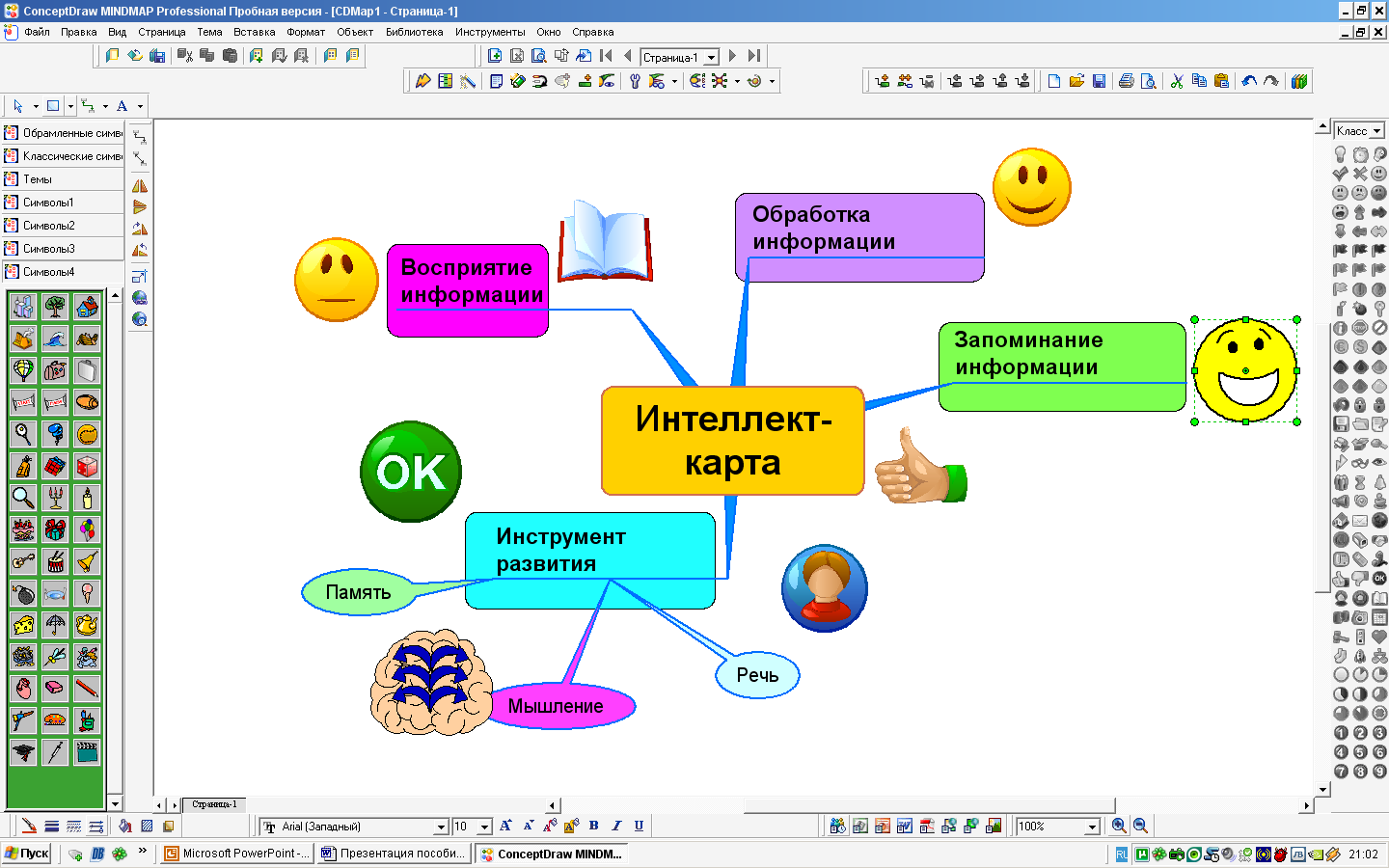 Ментальные карты,   карты ума, карты мыслей
 (в оригинале Mind maps)
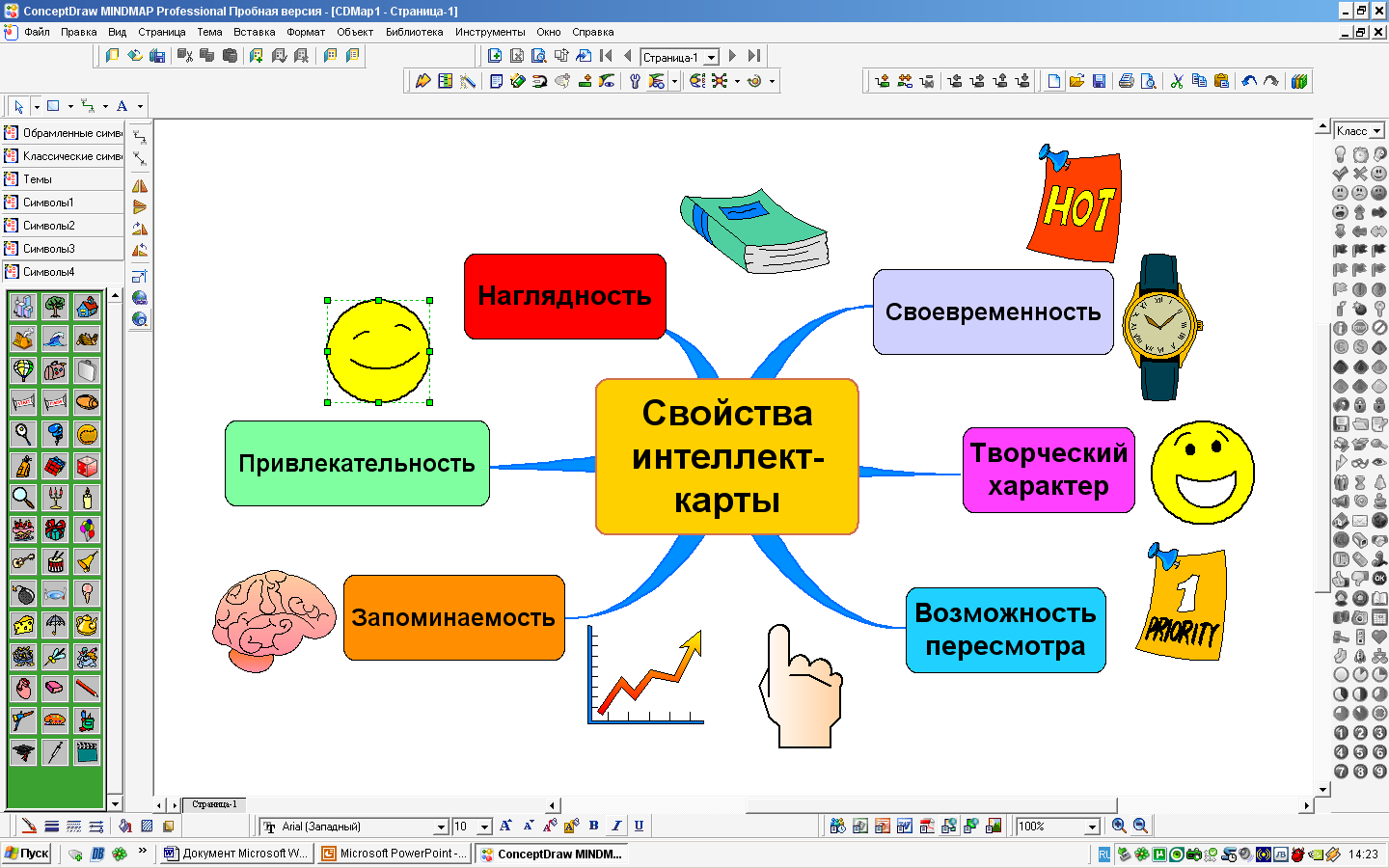 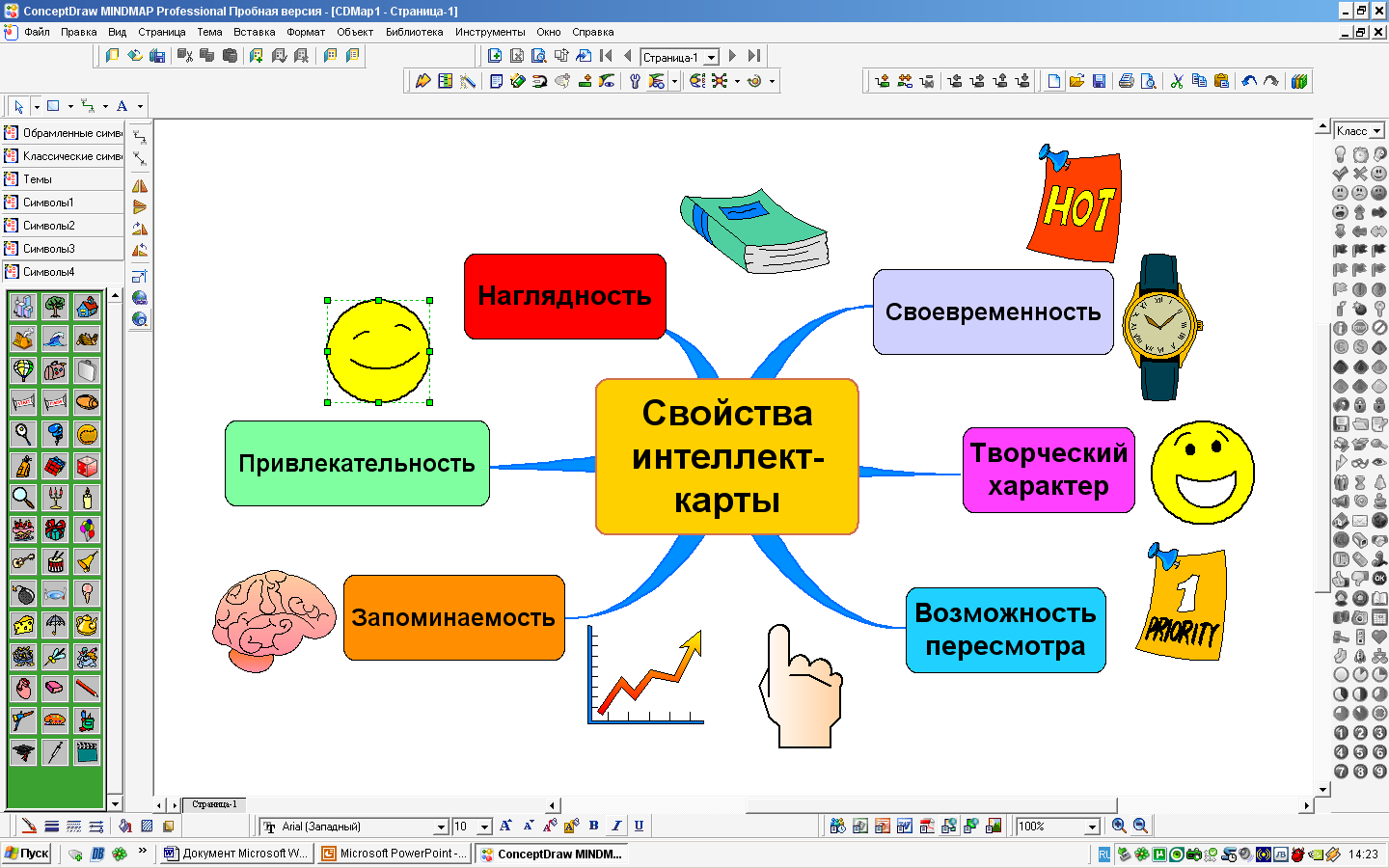 ЗАКОНЫ ПОСТРОЕНИЯ МЕНТАЛЬНЫХ КАРТ
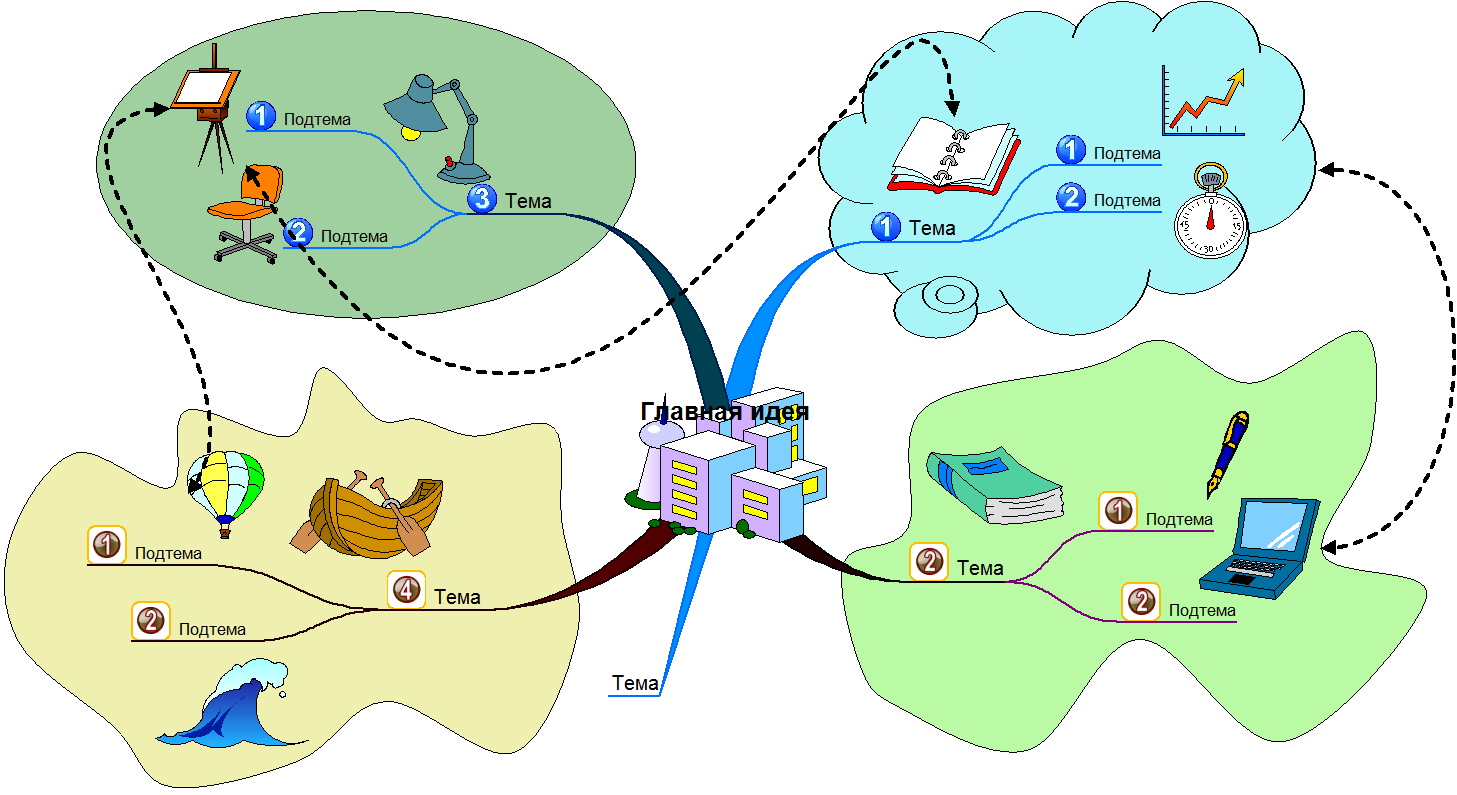 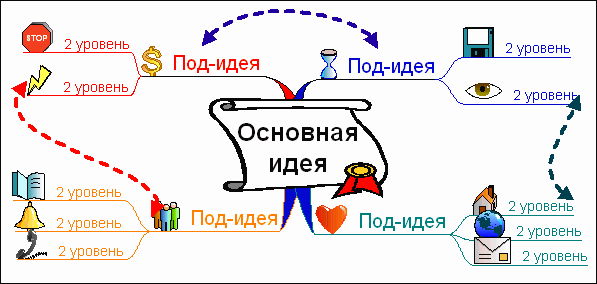 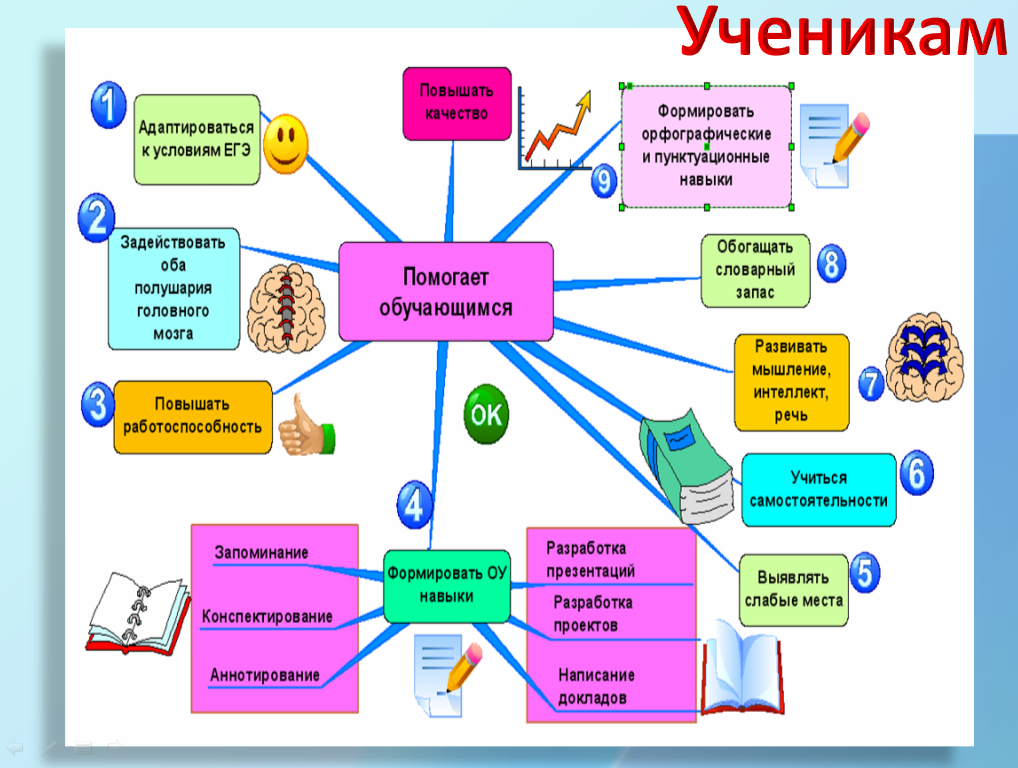 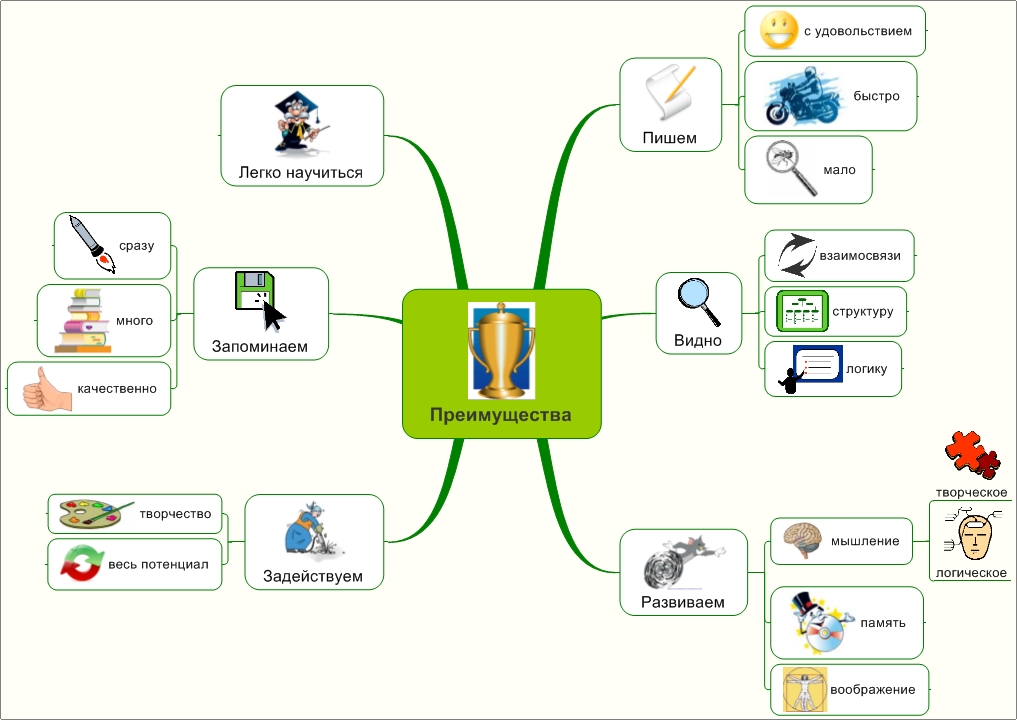 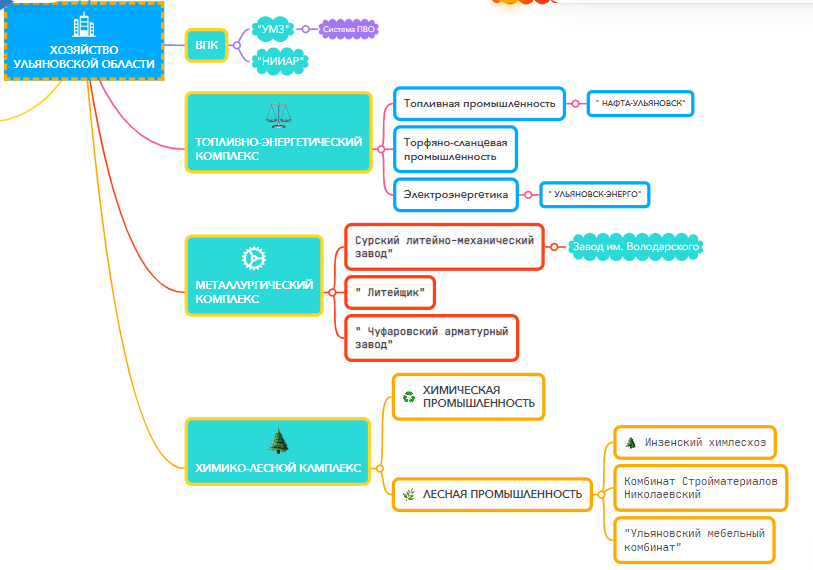 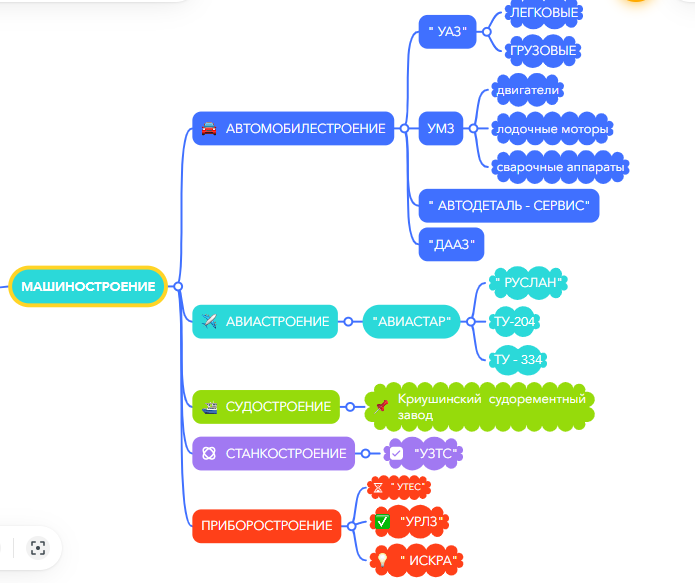 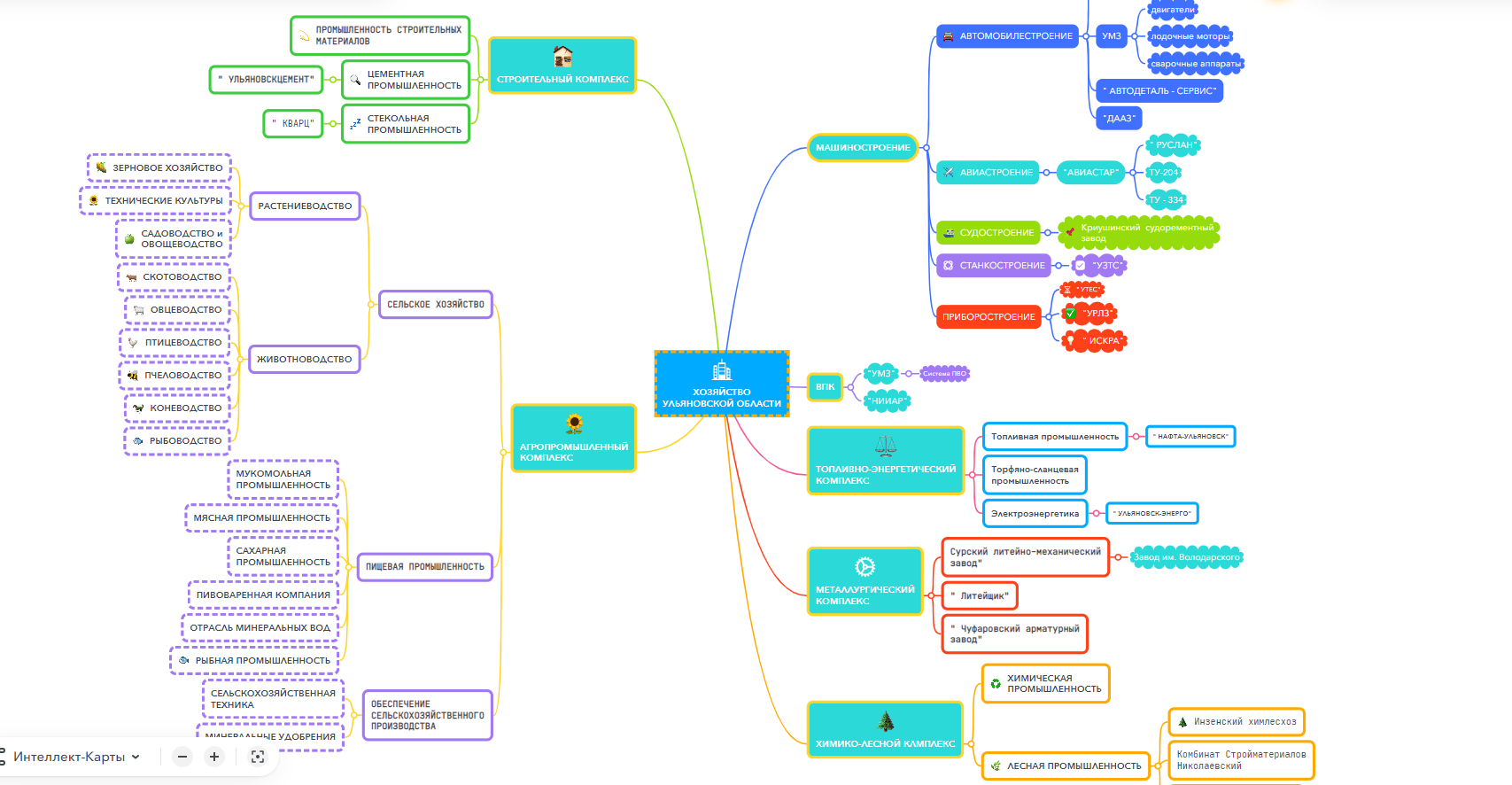 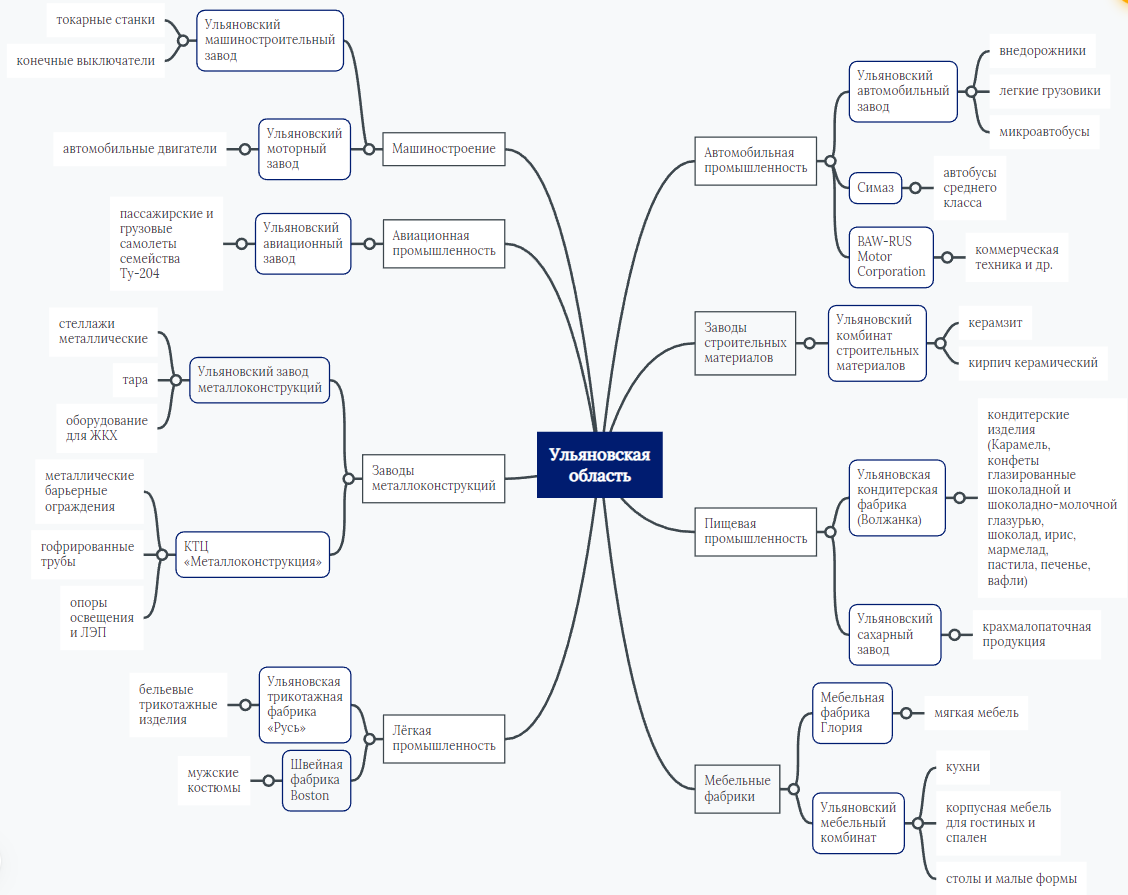 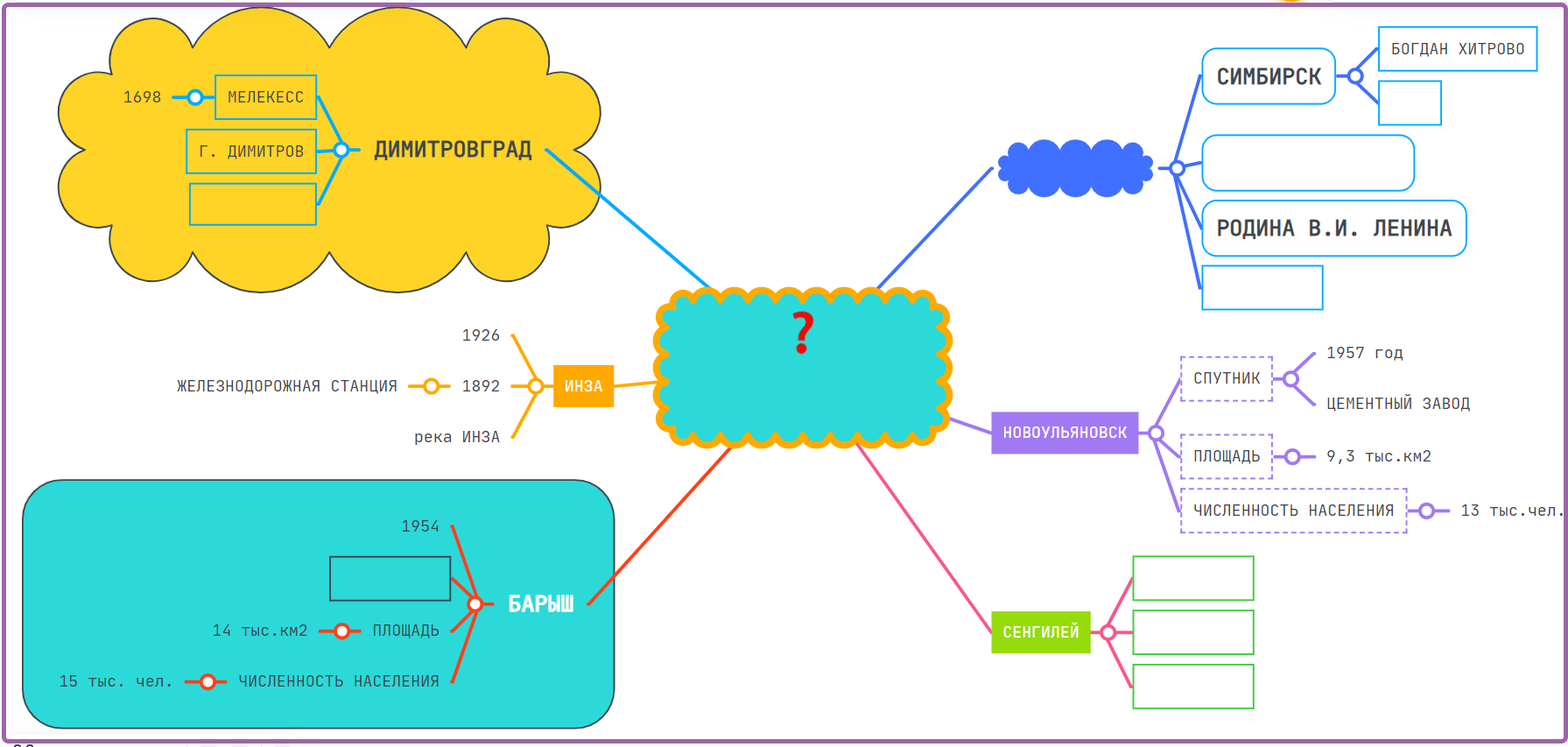 Программное обеспечение
Map Mind  MindJet Mind ManagerMindMapper но лучше составлять карты памяти именно руками – это хороший способ отвлечься от компьютера и потренировать свое мышление и фантазию.
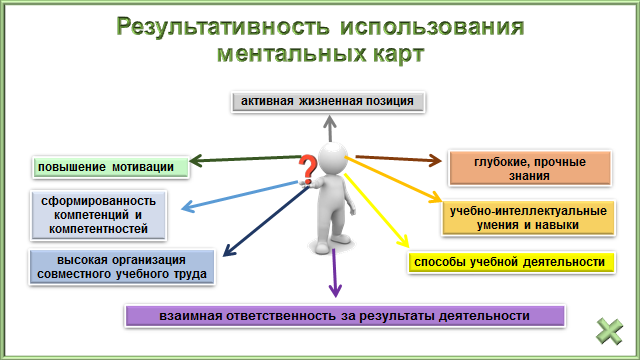 «СКАЖИ МНЕ – И Я ЗАБУДУ,   
ПОКАЖИ МНЕ – И Я ЗАПОМНЮ, 
ВОВЛЕКИ МЕНЯ – И Я НАУЧУСЬ».
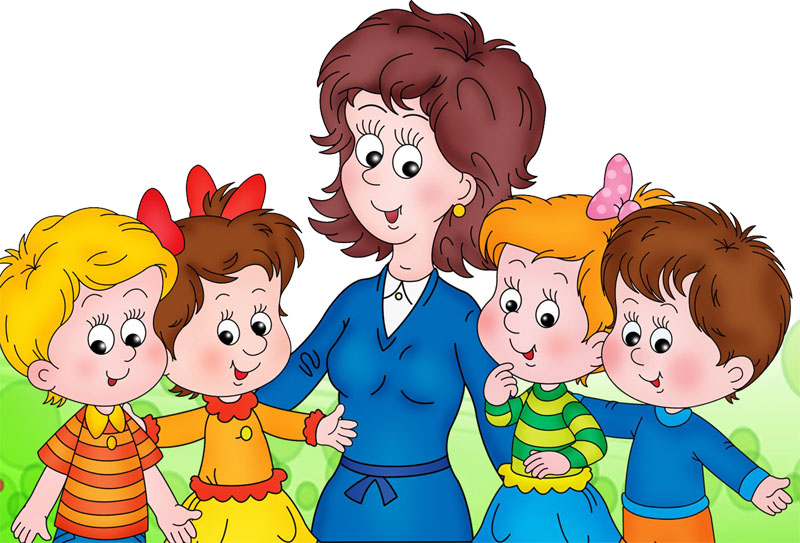 Спасибо за внимание!